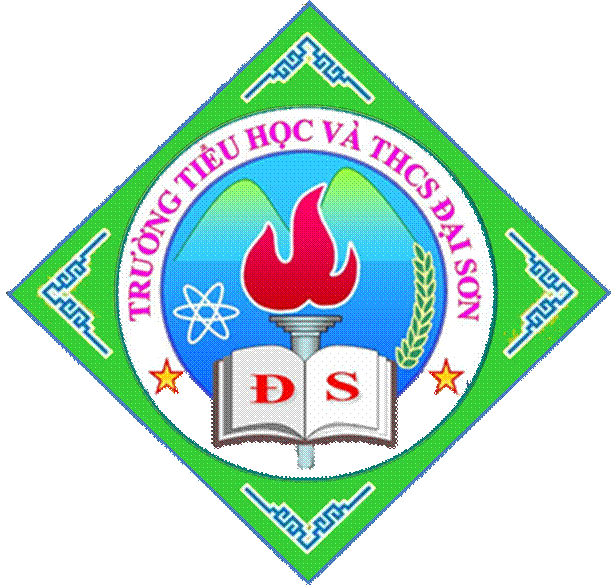 TRƯỜNG TIỂU HỌC & THCS ĐẠI SƠN
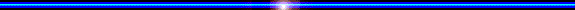 HO¹T §éng tr¶I nghiÖm
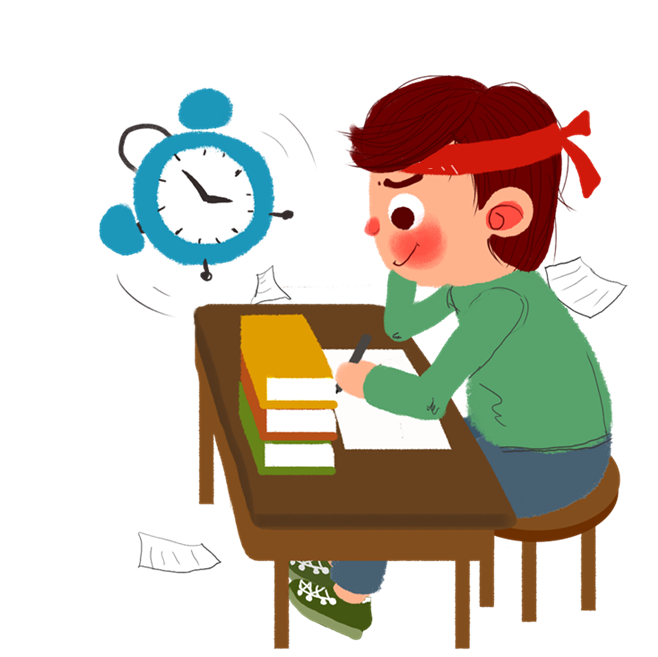 TUÇN 8 - TIÕT 3
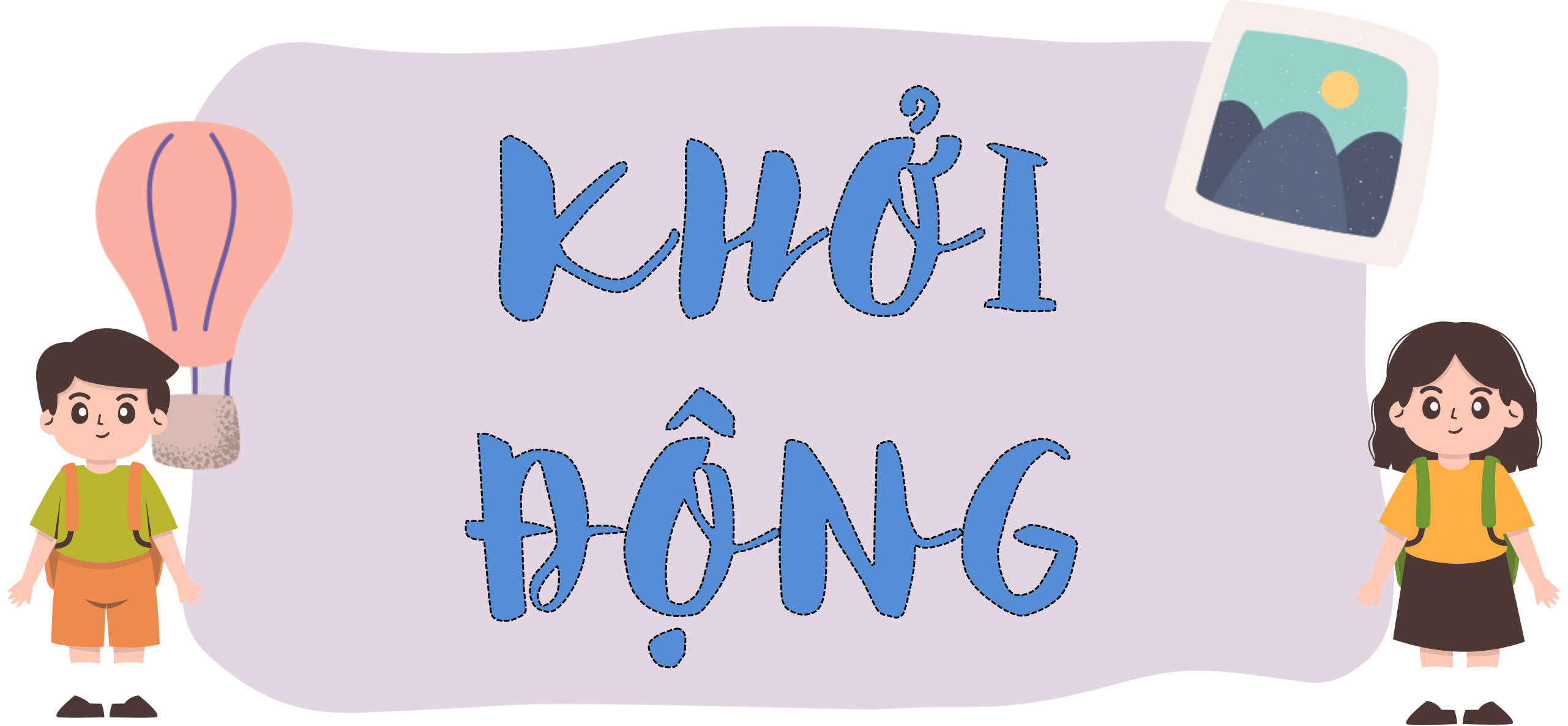 H¸T Vµ VËN ®éng
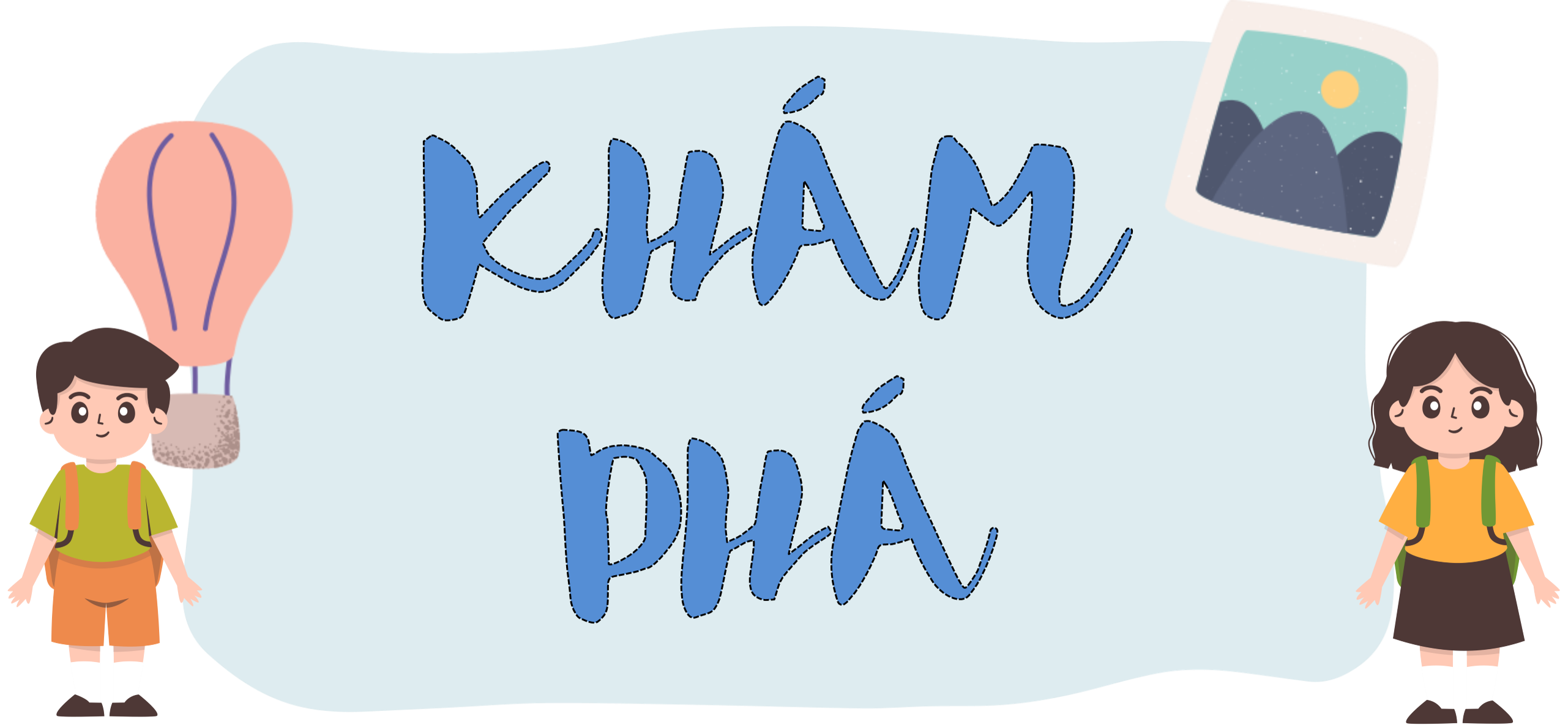 Hoạt động trải nghiệm
SINH HOẠT CHỦ ĐỀ 
TỰ ĐÁNH GIÁ VIỆC RÈN LUYỆN TƯ DUY KHOA HỌC
Hoạt động trải nghiệm
1. Sinh hoạt cuối tuần:
ĐÁNH GIÁ HOẠT ĐỘNG CỦA LỚP TRONG TUẦN 8:
Hoạt động trải nghiệm
1. Sinh hoạt cuối tuần:
NỘI DUNG TRONG TUẦN ĐẾN:
2. Tự đánh giá bước đầu rèn luyện tư duy khoa học của em :
Sử dụng sơ đồ tư duy
Đặt câu hỏi
Phân loại thông tin
Sắp xếp trình tự
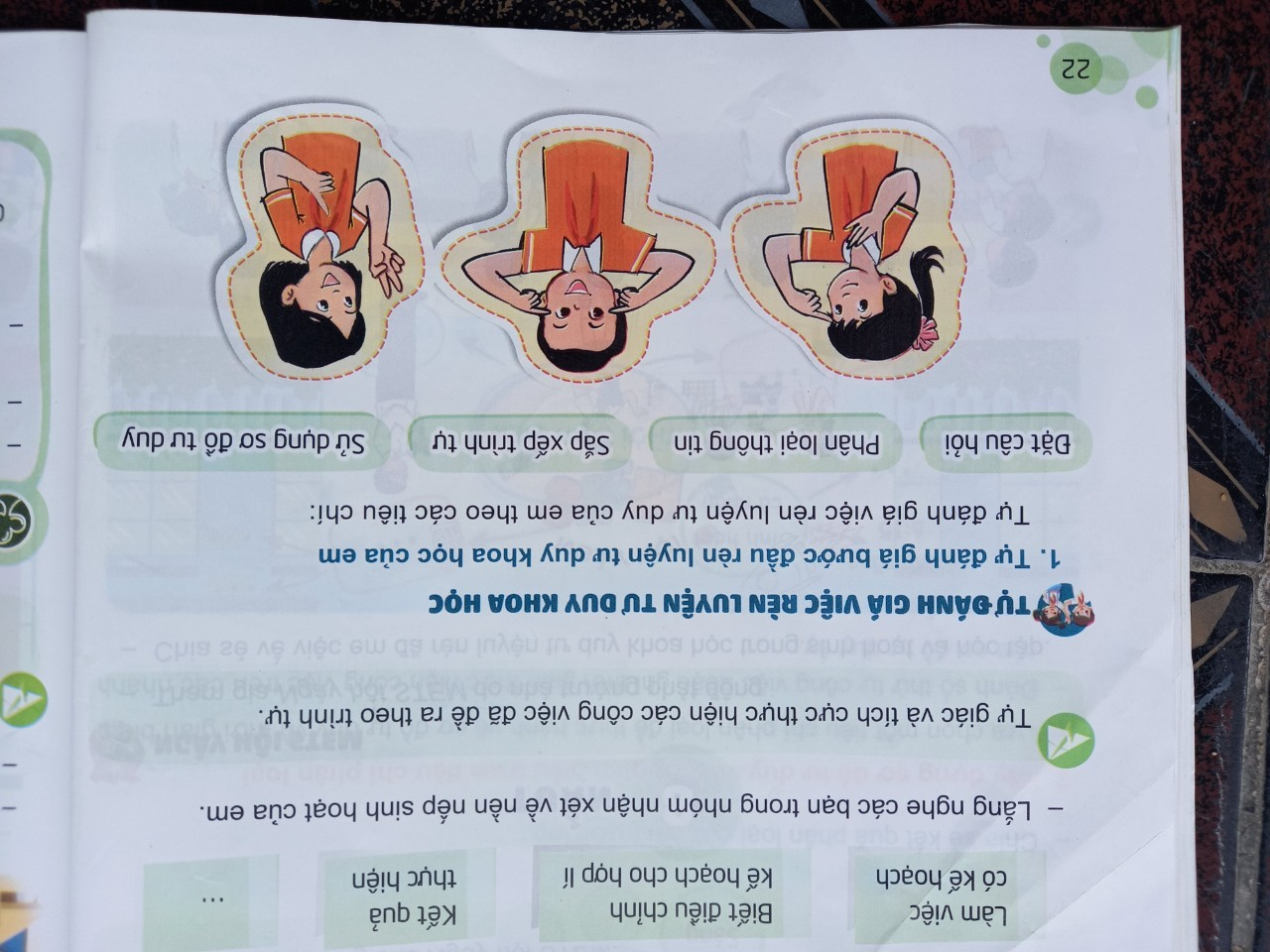 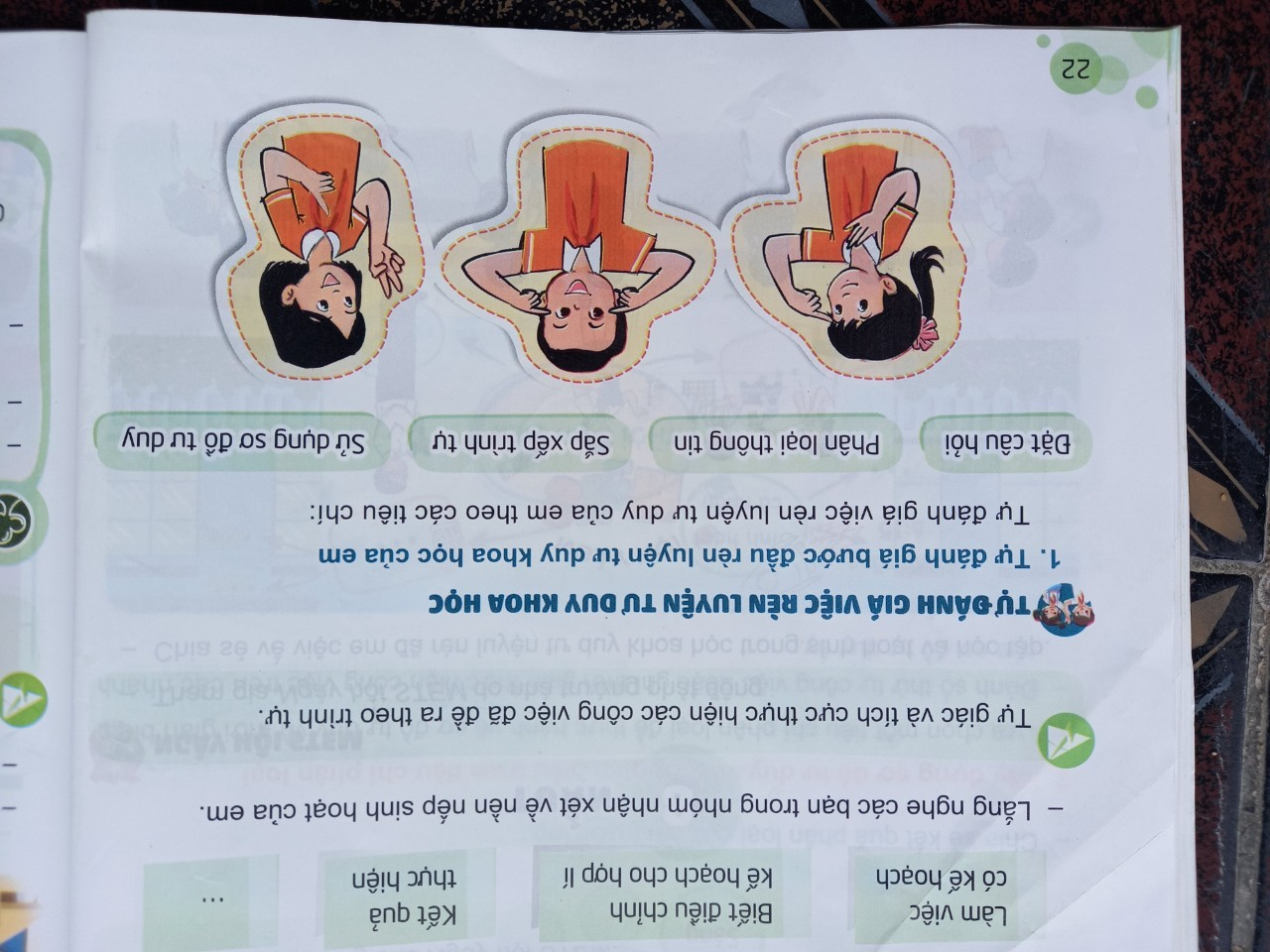 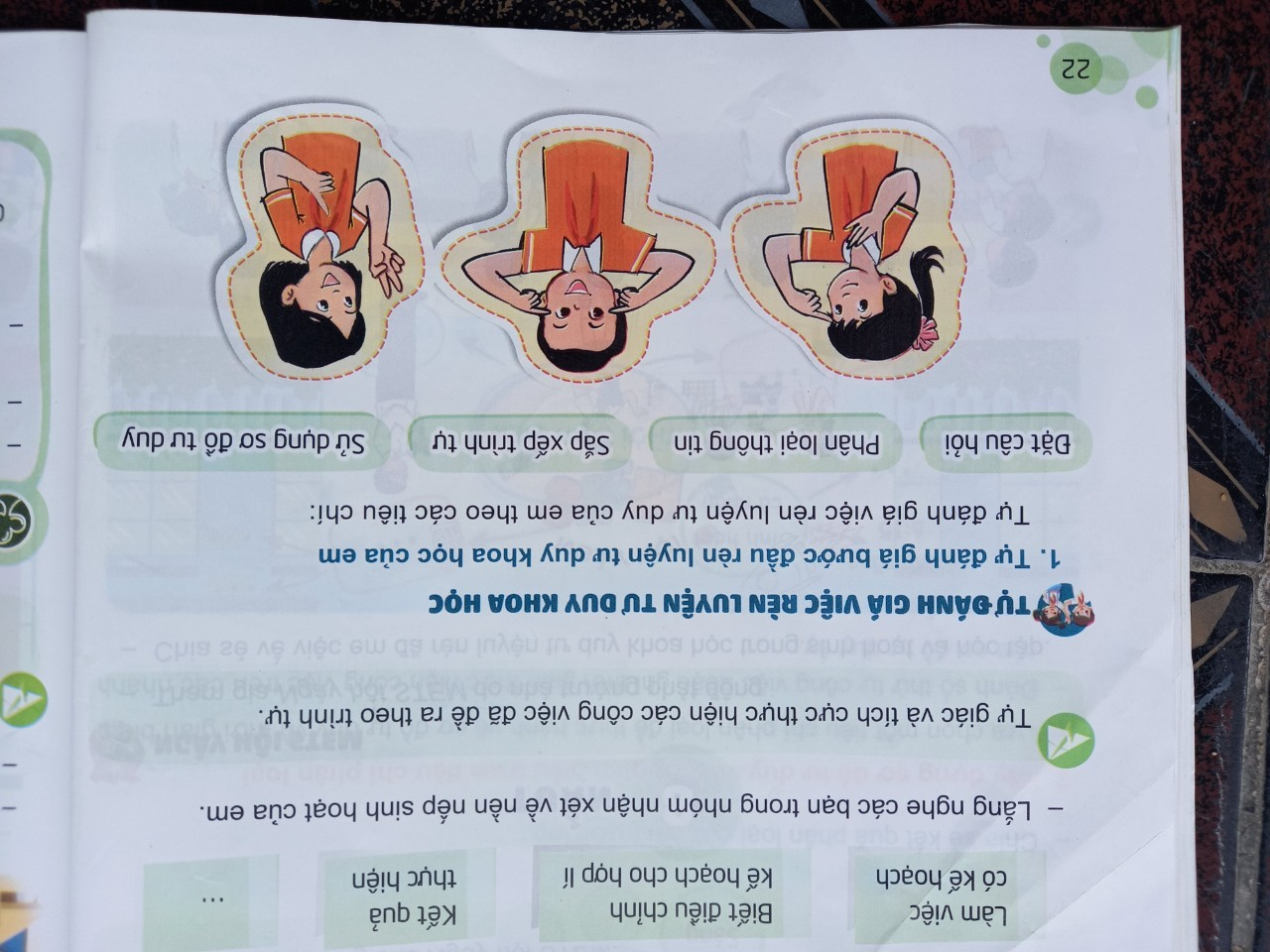 2. Tự đánh giá bước đầu rèn luyện tư duy khoa học của em :
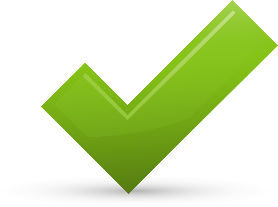 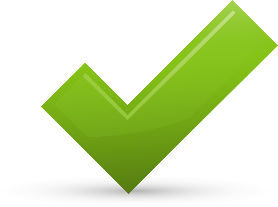 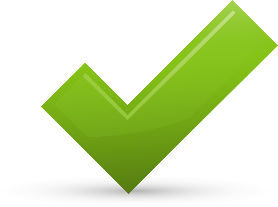 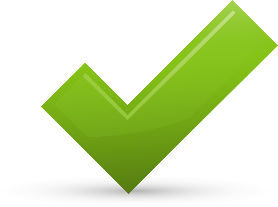 3. Thực hành các thao tác của tư duy khoa học:
Tổ 1: Lập sơ đồ tư duy về các hoạt động trong ngày của bản thân: (Học tập, làm việc nhà, vui chơi giải trí, vệ sinh cá nhân… )
Tổ 2: Lập sơ đồ tư duy về phân loại cây xanh trong trường: (Loại cây, đặc điểm của thân, lá…)
Tổ 3: Lập sơ đồ tư duy về hoạt động của tủ sách lớp em : (Mục đích sử dụng, người sử dụng, thời gian sử dụng... )
Trình bày kết quả:
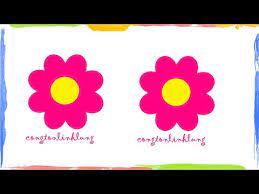 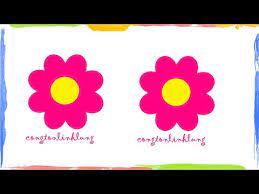 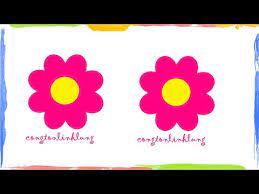 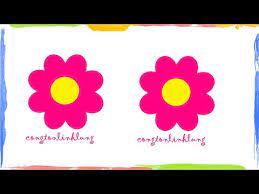 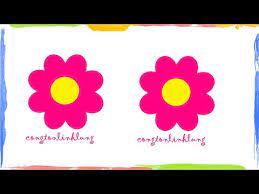 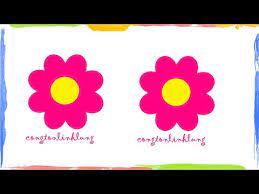 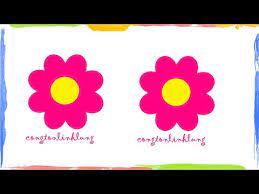 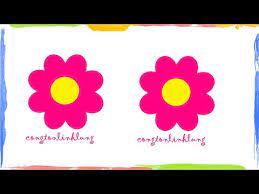 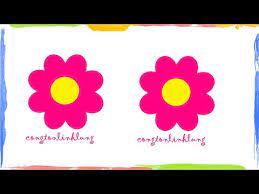 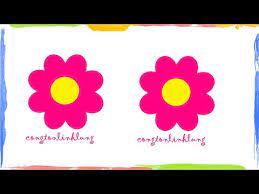 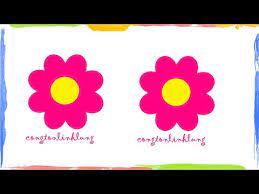 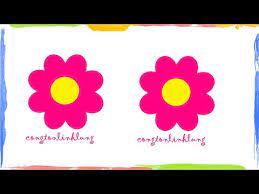 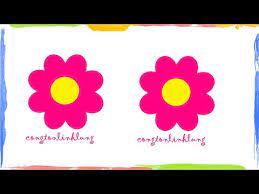 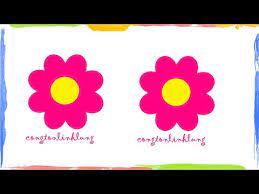 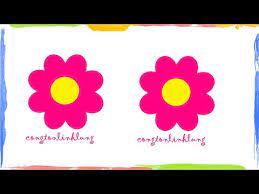 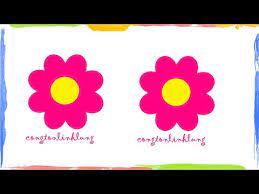 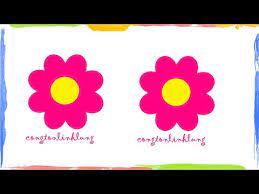 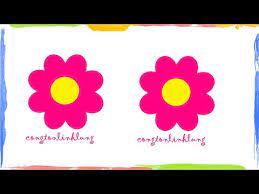 Hoạt động trải nghiệm
4. Hành động :
Tiếp tục thực hiện nền nếp sinh hoạt, kế hoạch hành động trong học tập và sinh hoạt của các em.
Hoạt động trải nghiệm
SINH HOẠT CHỦ ĐỀ 
TỰ ĐÁNH GIÁ VIỆC RÈN LUYỆN TƯ DUY KHOA HỌC